Публичная декларациягосударственной программы Ханты-Мансийского автономного округа - Югры
«Развитие физической культуры и спорта»
Ответственные за реализацию
государственной программы
Цели государственной программы
Создание условий, обеспечивающих гражданам Югры возможность для систематических занятий физической культурой и спортом
1
ЦЕЛЬ
Обеспечение конкурентоспособности югорских спортсменов на российской и международной спортивной арене
2
ЦЕЛЬ
550 детей ежегодно
Цель 1: Создание условий, обеспечивающих гражданам Югры возможность для систематических занятий физической культурой и спортом
Ответственные 
исполнители
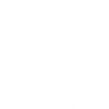 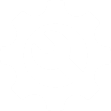 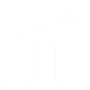 Направление
Мероприятия
Задача 1: Повышение мотивации всех возрастных категорий и социальных групп граждан к занятиям физической культурой и массовым спортом
◌
◌
Развитие физической культуры и массового спорта
◌
Исполняющий обязанности директора Департамента физической культуры и спорта Ханты-Мансийского автономного округа – Югры Конух С.Е.

Главы муниципальных образований
Проведение комплексных Спартакиад и Фестивалей для жителей Югры
◌
Привлечение граждан Югры к выполнению нормативов Комплекса «Готов к труду и обороне» (ГТО)
◌
◌
Организация отдыха и оздоровления детей, достигших спортивных успехов
Цель 1: Создание условий, обеспечивающих гражданам Югры возможность для систематических занятий физической культурой и спортом
Ответственные 
исполнители
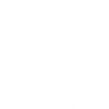 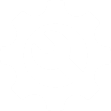 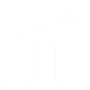 Направление
Мероприятия
Задача 2: Обеспечение доступа жителям Югры к современной спортивной инфраструктуре
◌
◌
Развитие физической культуры и массового спорта
◌
Исполняющий обязанности директора Департамента физической культуры и спорта Ханты-Мансийского автономного округа – Югры Конух С.Е.

Директор Департамента строительства Ханты-Мансийского автономного округа – Югры Кривуляк А.К.


Главы муниципальных образований
Развитие сети спортивных объектов шаговой доступности 

Укрепление и развитие материально - технической базы учреждений спорта
◌
◌
◌
Увеличение уровня обеспеченности объектами спорта жителей Югры с 40,1% до 46,55%
Цель 2: Обеспечение конкурентоспособности югорских спортсменов на российской и международной спортивной арене
Ответственные 
исполнители
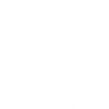 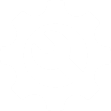 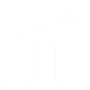 Направление
Мероприятия
Задача 3: Повышение доступности и качества спортивной подготовки  детей и обеспечение прогресса спортивного резерва. Развитие детско-юношеского спорта
Развитие спорта высших достижений и формирование системы подготовки спортивного резерва
◌
Исполняющий обязанности директора Департамента физической культуры и спорта Ханты-Мансийского автономного округа – Югры Конух С.Е.

Директор Департамента 
образования и молодежной политики  Ханты-Мансийского  автономного округа – Югры А.А.Дренину

Главы муниципальных образований
◌
◌
Организация участия юных спортсменов в физкультурных и спортивных мероприятиях

Предоставление ежемесячной и единовременной стипендии за успешное выступление на спортивных соревнованиях высокого уровня 

Финансовая поддержка физкультурно-спортивных организаций,  занимающихся подготовкой юных спортсменов

Научное развитие системы подготовки спортивного резерва
◌
◌
◌
◌
◌
Спортивная подготовка в системе детско-юношеского спорта не менее 50 000 спортсменов
Цель 2: Обеспечение конкурентоспособности югорских спортсменов на российской и международной спортивной арене
Ответственные 
исполнители
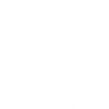 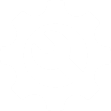 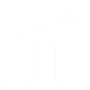 Направление
Мероприятия
Задача 4: Создание условий для успешного выступления спортсменов Югры на всероссийских и международных соревнованиях
17 программ и проектов развития
Подготовка членов спортивных сборных команд, а также спортивного резерва автономного округа для участия в спортивных мероприятиях
◌
Развитие спорта высших достижений и формирование системы подготовки спортивного резерва
◌
◌
Исполняющий обязанности директора Департамента физической культуры и спорта Ханты-Мансийского автономного округа – Югры Конух С.Е.

Главы муниципальных образований
Ежегодная поддержка  
55 организаций
◌
Финансовая поддержка программ и проектов развития базовых и приоритетных видов спорта в Югре
◌
◌
Обеспечение современным оборудованием и инвентарем физкультурно-спортивных организаций, осуществляющих подготовку спортивного резерва
8 соревнований в год
Цель 2: Обеспечение конкурентоспособности югорских спортсменов на российской и международной спортивной арене
Ответственные 
исполнители
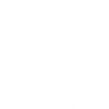 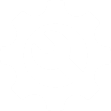 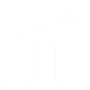 Направление
Мероприятия
Задача 5: Популяризация спорта
◌
Проведение региональных, всероссийских и международных соревнований по видам спорта
◌
Исполняющий обязанности директора Департамента физической культуры и спорта Ханты-Мансийского автономного округа – Югры Конух С.Е.
◌
Проведение масштабных международных соревнований
◌
Проведение региональных, всероссийских и международных  соревнований
220 соревнований в год
Увеличение доли населения, систематически  занимающегося физической культурой и спортом с 35,5 % до 57 %
Участие в портфелях проектов, направленных на достижение целей 
и показателей указа Президента РФ № 204
Федеральный проект «Спорт – норма жизни» 
национального проекта «Демография»
Цель: К 2024 году увеличить долю населения, систематически занимающегося физической культурой и спортом с 35,5% до 55,0%
Приоритетное направление «Демография»
Руководитель
Кольцов Всеволод Станиславович, заместитель Губернатора Ханты-Мансийского автономного округа – Югры
Куратор
Давиденко Светлана Алексеевна, директор Департамента социального  развития Ханты-Мансийского автономного округа – Югры
Участник от Департамента физической культуры и спорта Ханты-Мансийского автономного округа - Югры
Конух Софья Евгеньевна, исполняющий обязанности директора Департамента физической культуры и спорта Ханты-Мансийского автономного округа – Югры
Общее количество участников проектной команды
49 участников, из них 9 представителей общественности
Предложения участников стратегических сессий «Югра – 2024»
Установка во дворах универсальных комплексов для сдачи ГТО – проект «ГТО в каждый двор»
Автор: Лысенко Лариса Николаевна, город Ханты-Мансийск
Автор: Зырянова Галина Александровна, город Нефтеюганск
Создание Атласа типовых физкультурно-оздоровительных программ для различных групп населения
Дополнение трехстороннего соглашения между работодателями, профсоюзами и органами власти о проведении в организациях ежедневной производственной гимнастики
Автор: Таненков Виктор Львович, город Покачи
Карта результатов
Количество граждан, систематически занимающихся физической культурой и спортом, тыс. чел.
Увеличение доли лиц с ОВЗ, систематически занимающихся физической культурой и спортом
Увеличение доли организаций, оказывающих услуги по спортивной подготовке
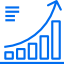 19,6
13,0
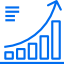 900
550
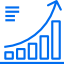 100
81,8
Общий объём финансирования
на период до 2025 года, тыс. рублей: 
24 630 987,4
из них:
2019 год – 3 521 135,4 тыс. рублей
Обеспеченность населения спортивными сооружениями, %
Количество граждан, выполнивших нормативы Комплекса ГТО, тыс. чел.
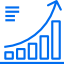 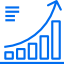 50
46,5
40,1
25
Финансирование госпрограммы, тыс. руб.
58 125,6
1 030 817,2
872 287,1
3 521 135,4
1 424 387,7
135 517,8